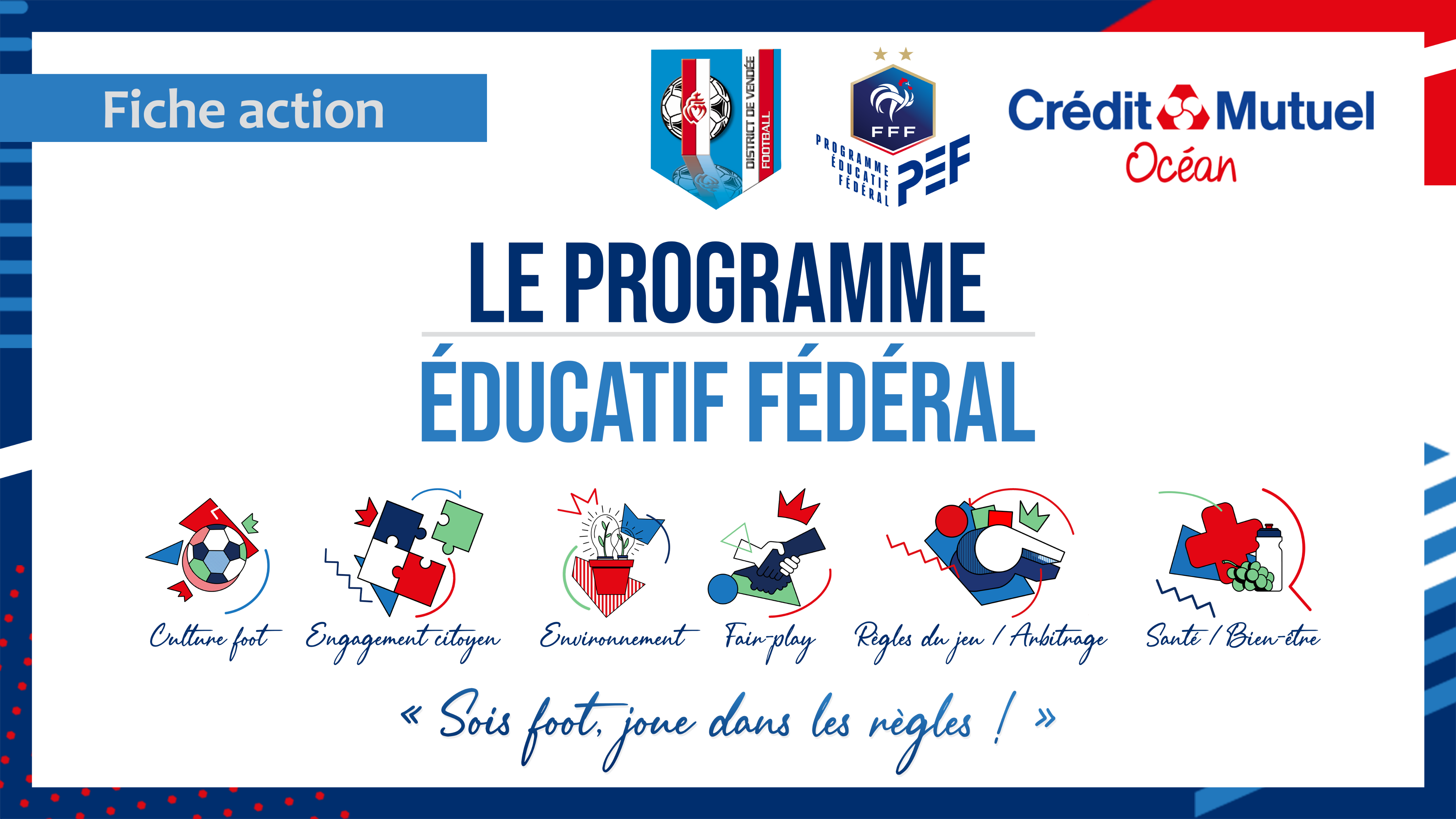 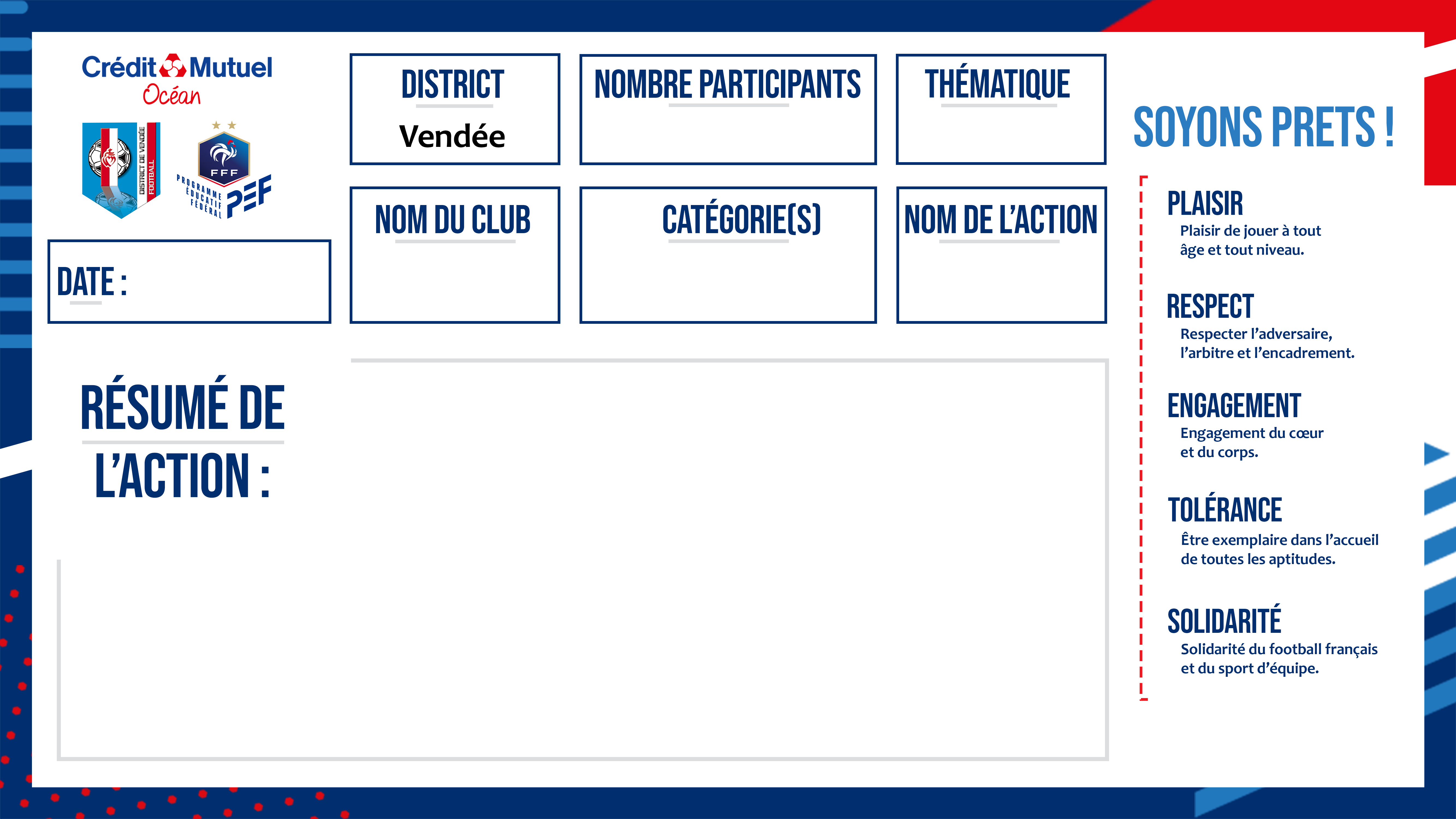 Règles du jeu et arbitrage
32
Initiation aux gestes de l’arbitre
FRANCE AIZENAY FOOTBALL
1ER Décembre 21
U12-U13
Ce mercredi 1er décembre, Baptiste Brossard (arbitre club et responsable arbitrage) avait convié 2 membres de la Commission Départementale de l’arbitrage à venir échanger et initier nos U12-U13 aux différents postes d’arbitre. Au programme :
- De la salle avec un quizz sur la gestuelle, sur la position de Hors-jeu 
- Du terrain avec la mise en pratique de ce qui a été vu en salle ainsi que le positionnement dans le jeu des 3 arbitres. 
Un moment apprécié par tous, bénéfique pour nos joueurs pour la suite. 
Merci à Baptiste, CHAILLOU Olivier et DELAVERGNE Jean-François pour ce temps passé auprès de nos joueurs
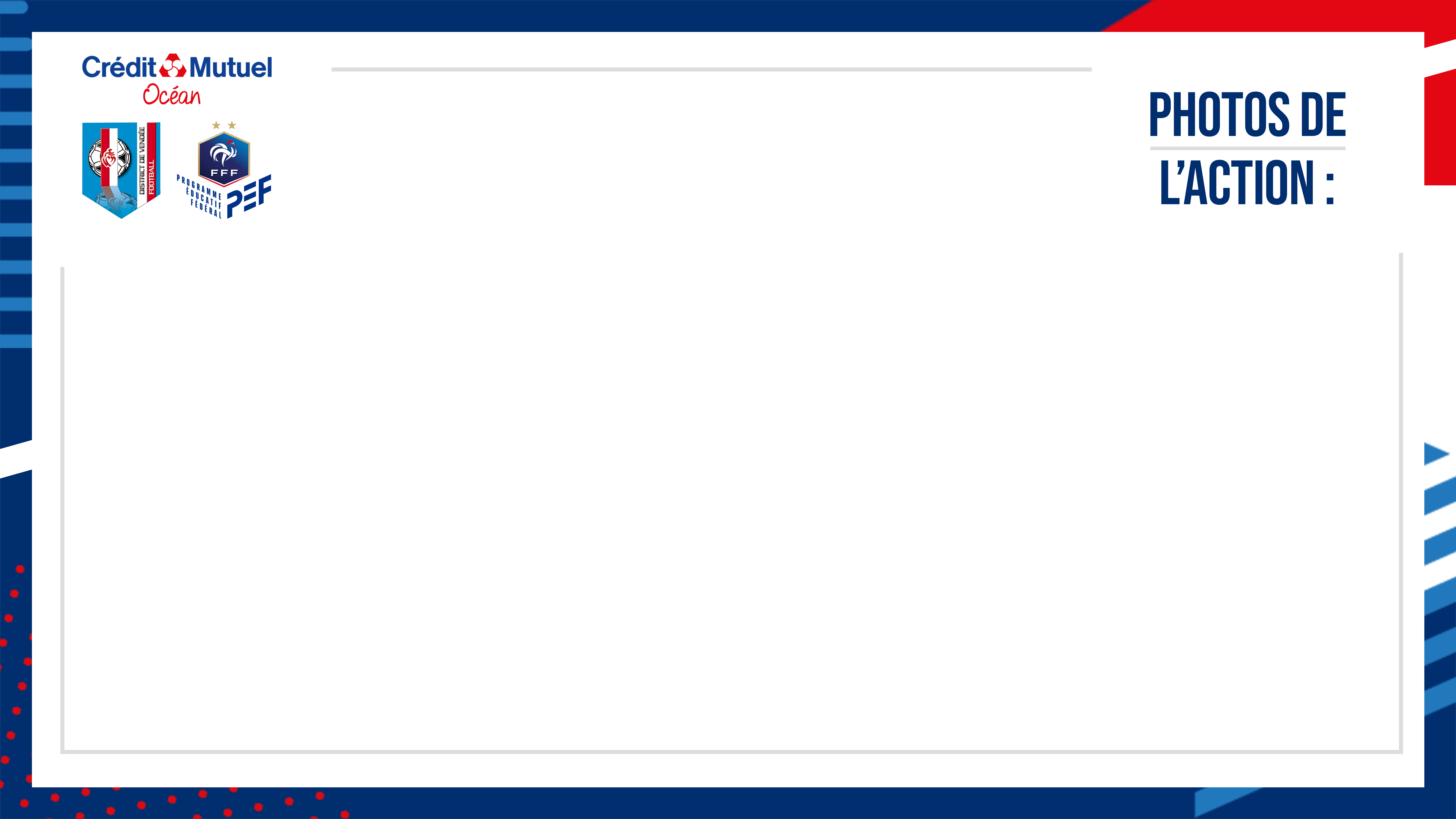 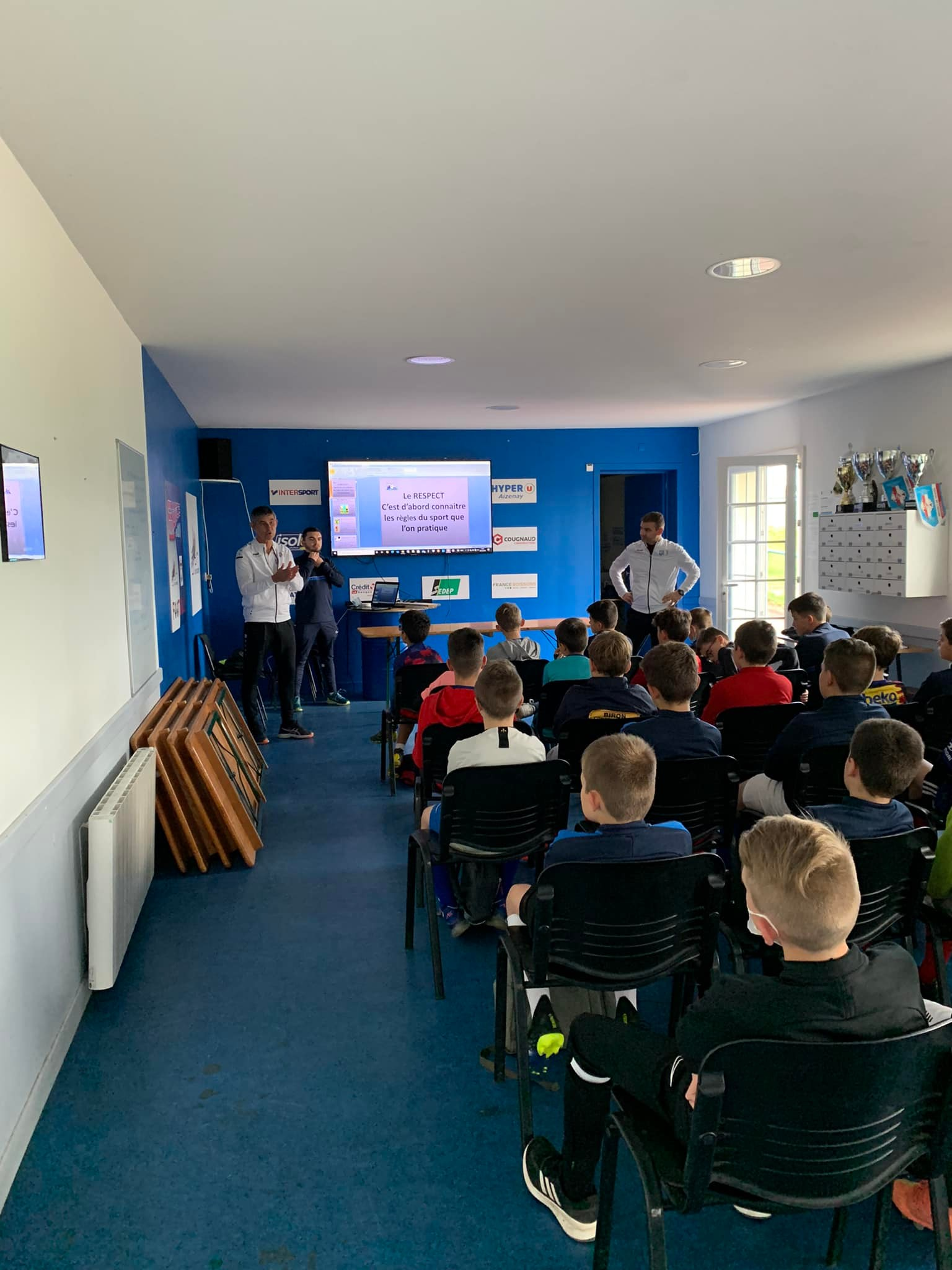 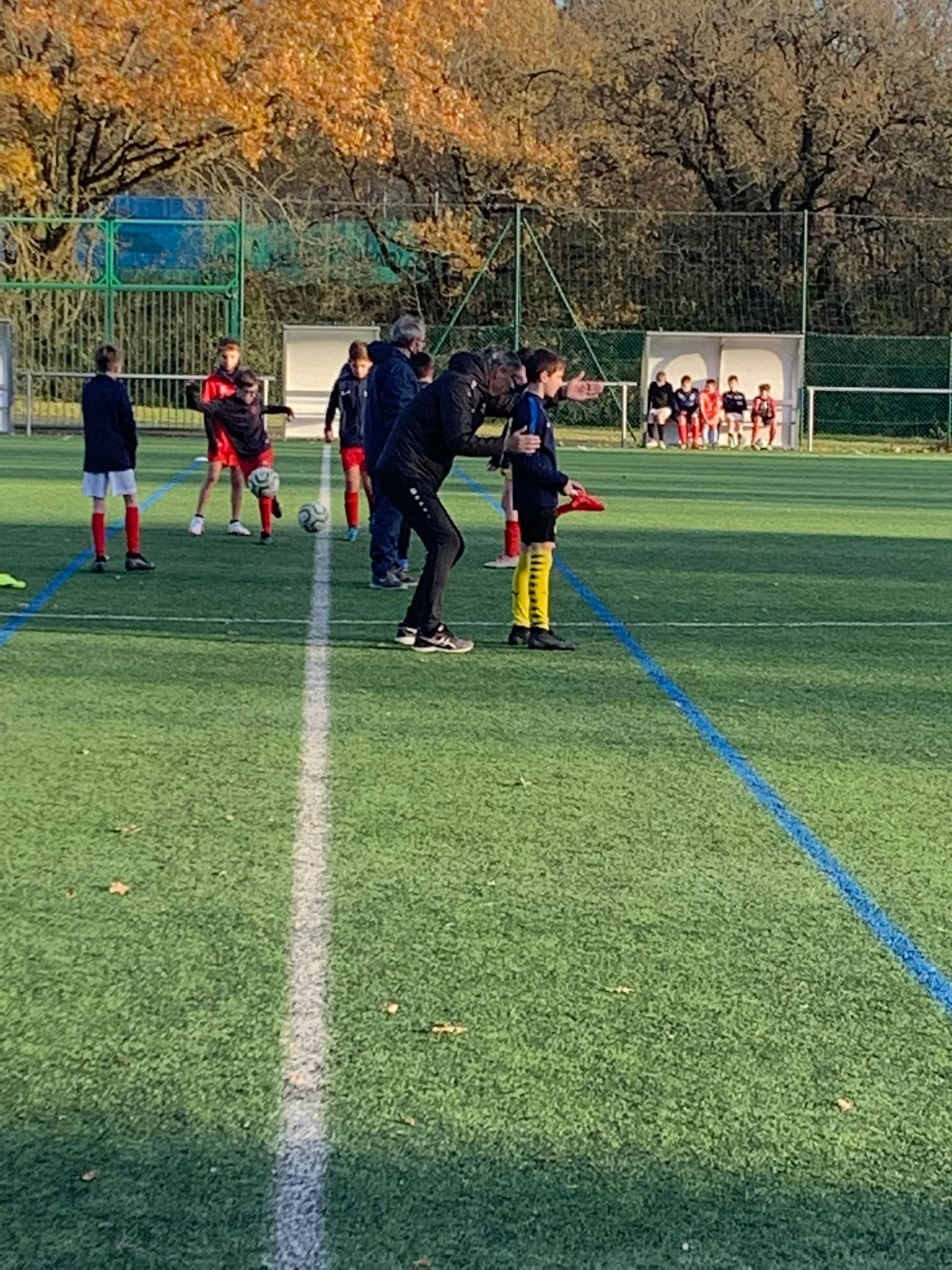